Jeudi 4 juin séance 2 CM1
Calcul mental
Rechercher le complément au nombre supérieur pour effectuer des calculs
Calcule 37 + 169
37 + 169  = 169 + 37
                 = 170 + 37 - 1
                 =  206
206
[Speaker Notes: Partage équitable  - autant chacun]
Calcule  184 - 49
184 - 49  = 184 – 50 + 1
                 = 134 + 1
                 = 135
135
[Speaker Notes: Partage équitable  - autant chacun]
Calcule  308 + 69
308 + 69  = 308 + 70 - 1 
                 = 377
377
[Speaker Notes: Partage équitable  - autant chacun]
Calcule  15 + 248
15 + 248  = 250 + 15 - 2
                 = 263
263
[Speaker Notes: Partage équitable  - autant chacun]
Calcule  29 x 6
29 x 6  = (30 x 6) – (1 x 6)
             = 180 – 6
             = 174
174
[Speaker Notes: Partage équitable  - autant chacun]
Calcule  45 x 21
45 x 21  = (45 x 20) + 45
               = 900 + 45
               = 945
945
[Speaker Notes: Partage équitable  - autant chacun]
Calcule  6 x 18
6 x 18  = (6 x 20) - (6 x 2)
             = 120 - 12
             = 108
108
[Speaker Notes: Partage équitable  - autant chacun]
Nombres
Les grands nombres
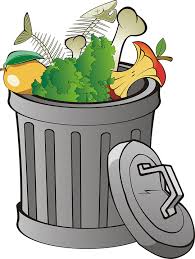 Écrire les grands nombres
Chaque année, la France produit des millions de tonnes de déchets.

Écris ce nombre en chiffres [nombre dicté].
Décomposer un nombre
Décompose le nombre comme dans l’exemple.
847 000 546 = (847 x 1 000 000) + (546 x 1)
2 107 804 =
Décomposer un nombre
Décompose le nombre comme dans l’exemple.
702 102 658 = 702 000 000 + 102 000 + 658
104 070 750 =
Décomposer un nombre
Trouve le nombre qui correspond à la description.
J’ai 22 dizaines de millions et 31 unités
Décomposer un nombre
Trouve le nombre qui correspond à la description.
J’ai 3 centaines de mille et 12 dizaines
Le quiz du jour
Quelle est l’écriture en chiffres du nombre dicté ?
[Speaker Notes: 72]
Le quiz du jour
Quelle est l’écriture en chiffres du nombre dicté ?
[Speaker Notes: 72]
Le quiz du jour
25 457 est égal à …
[Speaker Notes: 72]
Le quiz du jour
25 457 est égal à …
[Speaker Notes: 72]
Le quiz du jour
Quel nombre correspond à 900 millions + 35 unités ?
[Speaker Notes: 72]
Le quiz du jour
Quel nombre correspond à 900 millions + 35 unités ?
[Speaker Notes: 72]
Ordonner les grands nombres
Place ces nombres pour qu’ils soient rangés dans l’ordre croissant.
-
204 799
310 000
9 998
300 900
-
-
908 775
10 336
205 456
Problèmes
Problèmes relevant de la proportionnalité
Pour résoudre une situation de proportionnalité:
À RETENIR
Je vérifie que les données sont bien proportionnelles entre elles.
Je  peux utiliser plusieurs méthodes :
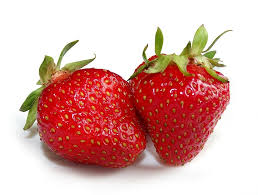 Par addition ou soustraction

3 kg coûtent 11,70 €.
5 kg coûtent 19,50 €.
2 kg , c’est 5 kg - 3 kg, donc 2 kg coûtent 19,50 € - 11,70 €, soit 7,80 €.
Par multiplication ou division 

5 kg de fraises coûtent 19,50 €.
10 kg, c’est 2 fois plus grand
car 2 x 5 = 10.
Pour trouver le prix de 10 kg, il suffit de calculer 19,50 x 2 = 39 €.
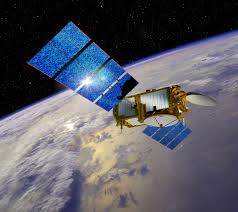 Correction du problème donné
Un satellite fait 6 tours de la Terre en 24 h.
Combien fait-il de tours en 72 h ?
72 heures  = 3 x 24 heures
6 tours x 3 = 18 tours
Le satellite fait 18 tours en 72 heures.
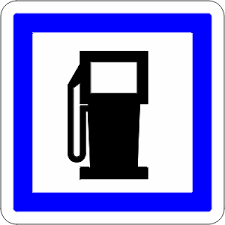 Vrai ou faux?
Si je prends 5 litres d’essence, je paie 8 €.
Si je prends 15 litres, je paierai 24 €.
Vrai
Le prix est proportionnel au nombre de litres d’essence .
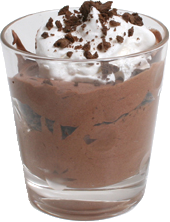 La mousse au chocolat
Il faut  6 œufs pour préparer une mousse au chocolat pour 9 personnes. 

Combien dois-je prévoir d’œufs si je veux faire cette mousse au chocolat pour 3 personnes ?
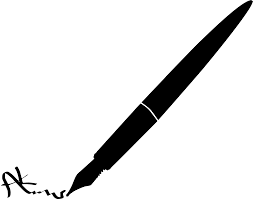 Stylos à encre
12 stylos à encre coûtent 30 €. 
Quel est le prix de 18 stylos à encre ?
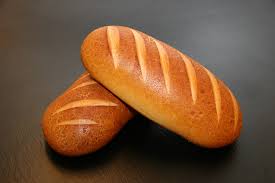 La boulangerie
Chez le boulanger, les pains au lait sont toujours 
vendus au même prix à l’unité. 
Pour le petit déjeuner un hôtelier achète 30 pains au lait.
On lui annonce un prix total de 21,60 €. 
Quel serait le prix de 3 pains au lait?